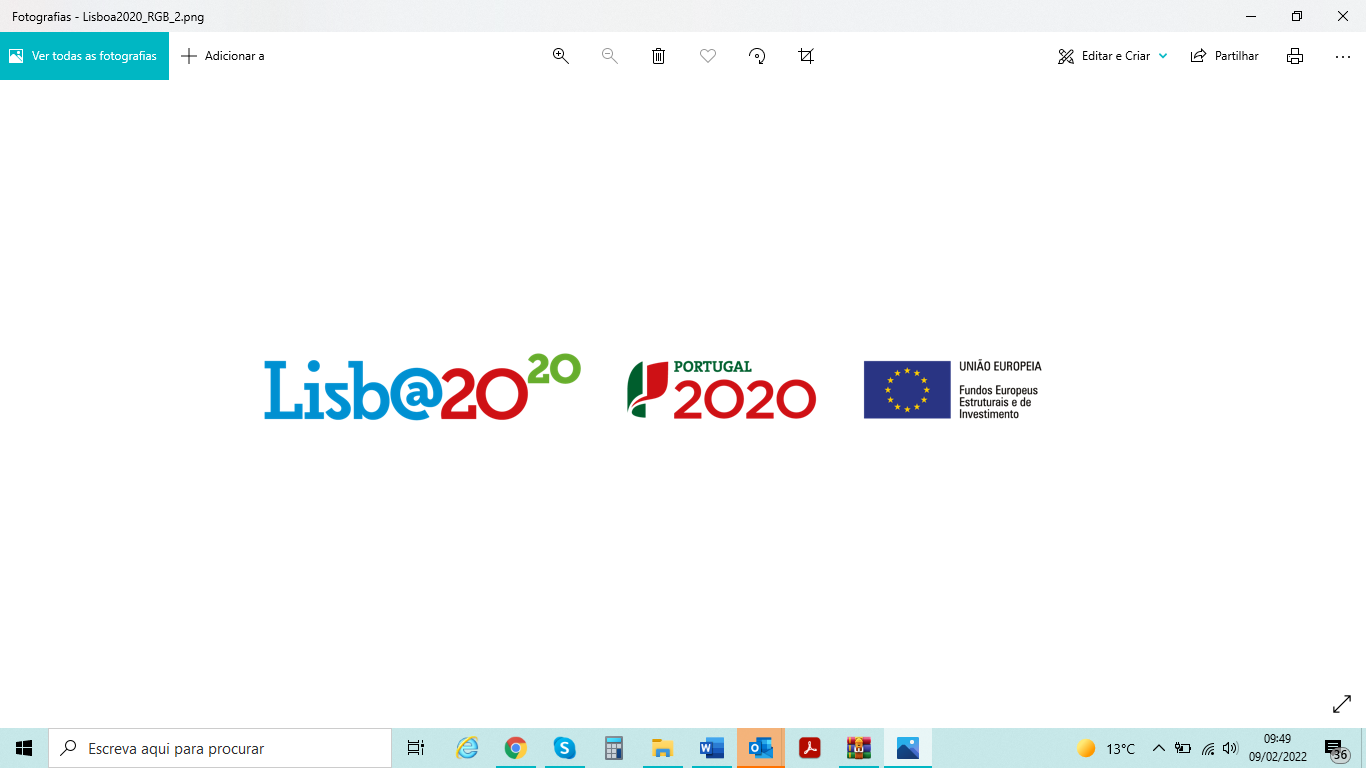 Designação do projeto | TEMPERO & VENERANDO – Expansão e 		              modernização da sua atividadeCódigo do projeto |LISBOA-06-5141-FEDER-000141
	      LISBOA-06-4740-FSE-000111
Objetivo principal| Promover o emprego e apoiar a mobilidade laboral
Região de intervenção |LISBOA
Entidade beneficiária | TEMPERO & VENERANDO - TECTOS FALSOS, DIVISÓRIAS E CONSTRUÇÃO CIVIL, LDA
Data de aprovação | 14-01-2019
Data de início | FEDER - 19-01-2018
	FSE- 01-04-2019
Data de conclusão | FEDER -18-12-2019
	          FSE -31-03-2021
Custo total elegível |
Apoio financeiro da União Europeia |FEDER – 81,586,16€
		           FSE – 13,155,15€
Este projeto de investimento tem como objetivo apoiar a expansão e modernização da TEMPERO & VENERANDO capacitando-a para o alcance de uma maior visibilidade no mercado e uma melhor dinâmica com o cliente. Contribuindo assim para a diferenciação, inovação e aumento da sua competitividade, para o desenvolvimento da região e para o crescimento da taxa de emprego, através da criação líquida de emprego.
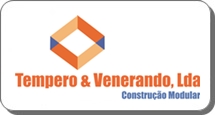